FGAI4H-L-050-A01
E-meeting, 19-21 May 2021
FG-AI4H-L-053
AI4H Applications and Platforms
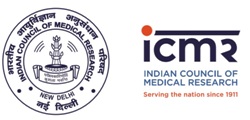 Manjeet Singh Chalga
Scientist-C, ICMR, India
+91-95827 76792
manjeetchalga@gmail.com, chalgams.hq@icmr.gov.in
Objectives:

To discuss on development of AI tool for Health using Mobile Applications & Cloud Applications

To discuss on development of App based system for disease surveillance in health sector
3
Trending Mobile Applications for Health
Health Awareness Apps
Apps with Associated Devices
Apps for disease surveillance
Development of App based system for disease surveillance in health sector
Most of the disease surveillance programs have similar format of questionnaire and field survey activities 

By developing a common format of database in a cloud based system and a mobile application, a dynamic interface based mobile application can be designed to collect data from the user.
5
Detail of some App and cloud based projects developed using this technique
Dynamic designing
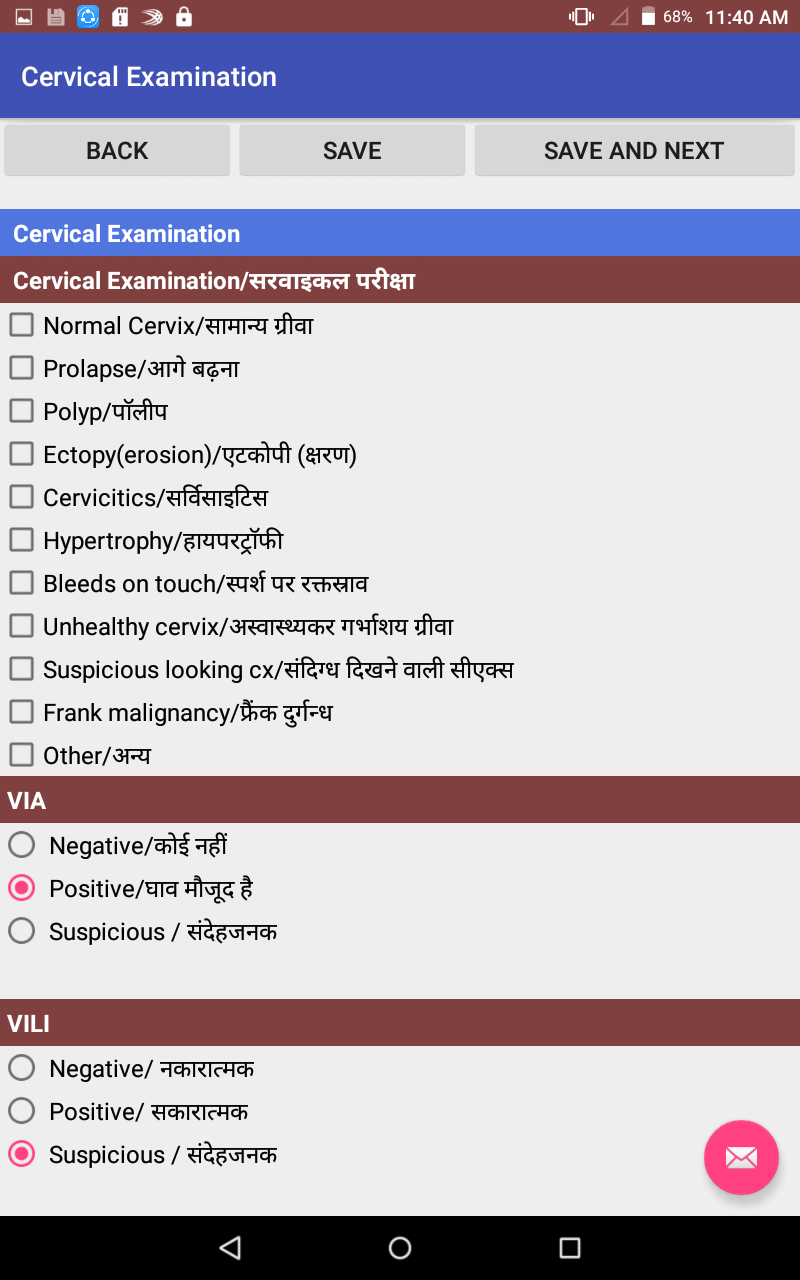 Internet
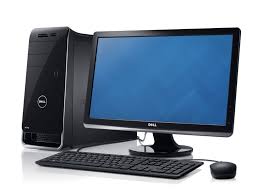 Data Sync
Mobile Database
Server
Database of Web Based Server
6
Study of TB prevalence in Tribal Areas
Hard to reach and marginalized population
Estimated at 104.28 million (8.4% of the country’s population)*
Socially and economically backward and intensely deprived
Have major Health Issues
TB one of them
7
TieTB Project Flow Diagram
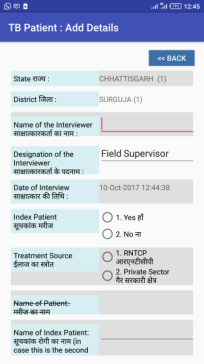 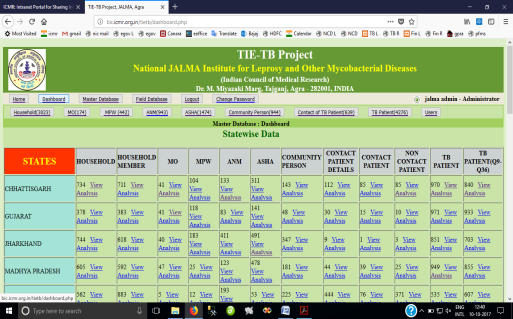 Mobile
App
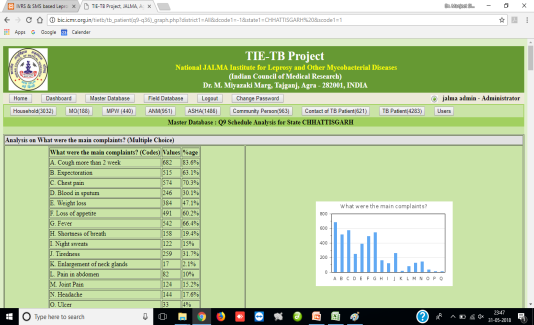 Analyzed 
Report
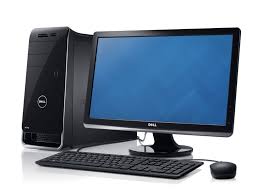 Present Status : Developed Mobile App and collected Data from Tribal Area from 19 Districts of 5 States Chhattisgarh, Gujarat, Jharkhand , MP & Rajasthan
Server at ICMR Headquarters
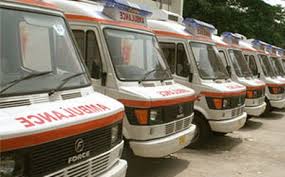 4500+ TB Patients
600+ Contacts Patients
900+ Community Persons
1400 ASHA workers
900+ ANMs
400+ MPWs
170+ Medical Officers
35 Mobile vans equipped with Digital X-ray and sputum microscopy services have been launched and providing services to TB Patients in Tribal Area
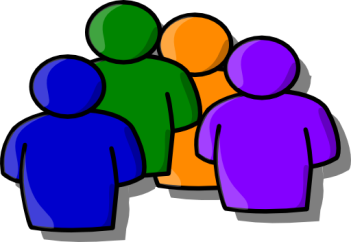 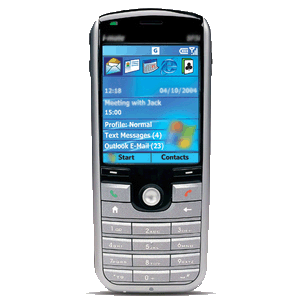 Follow up system for TB patients
Voice Call
SMS
Voice Call
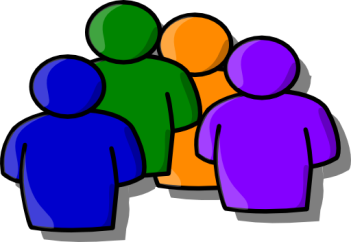 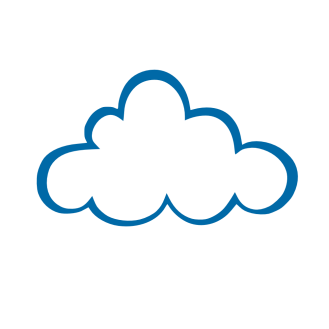 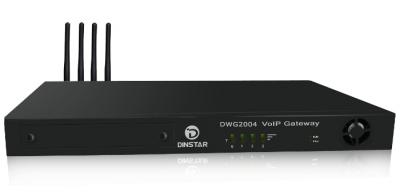 SMS Gateway
Patient Registration
GSM Gateway
Call Scheduling
Data Sync with IVRS
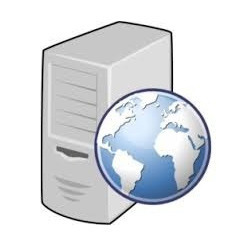 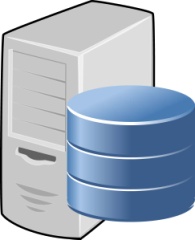 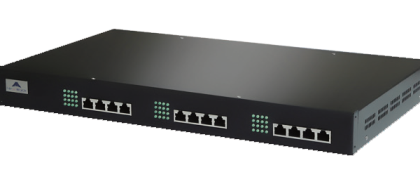 Web Services & Program Controller
IVRS/Controller
Database Server
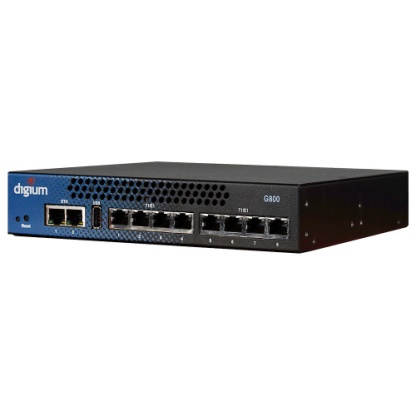 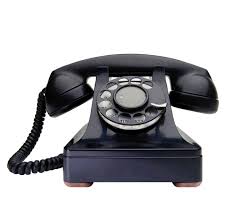 Analysis of Data & Reports
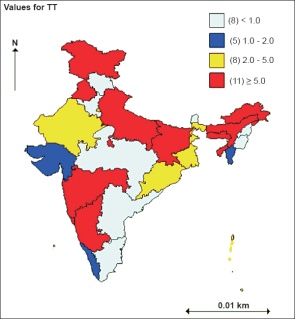 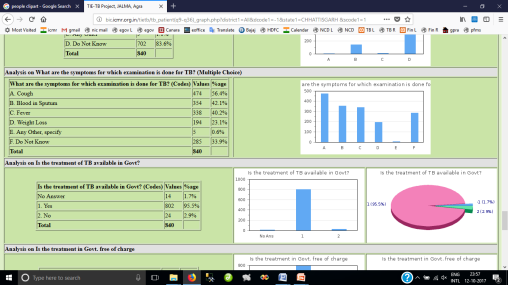 VoIP Gateway
Mobile App based system to study the prevalence of Cervical, Oral and Breast CancerTrained 260+ health workers, surveyed 55,600+ population and identified 5600+ suspected cases
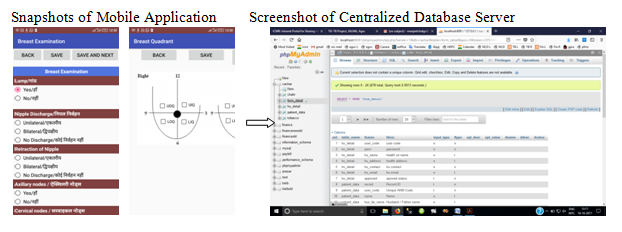 Mobile App based system using mobile Alarm system and its control through cloud based system is developed to study analgesics and adjuvants’ adherence on cancer patients receiving palliative care 135 patients are being monitored through this system
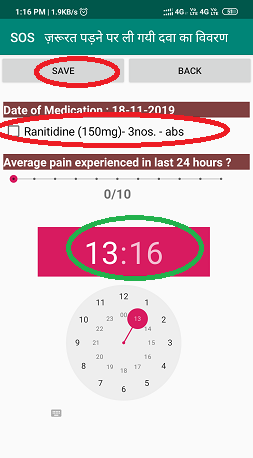 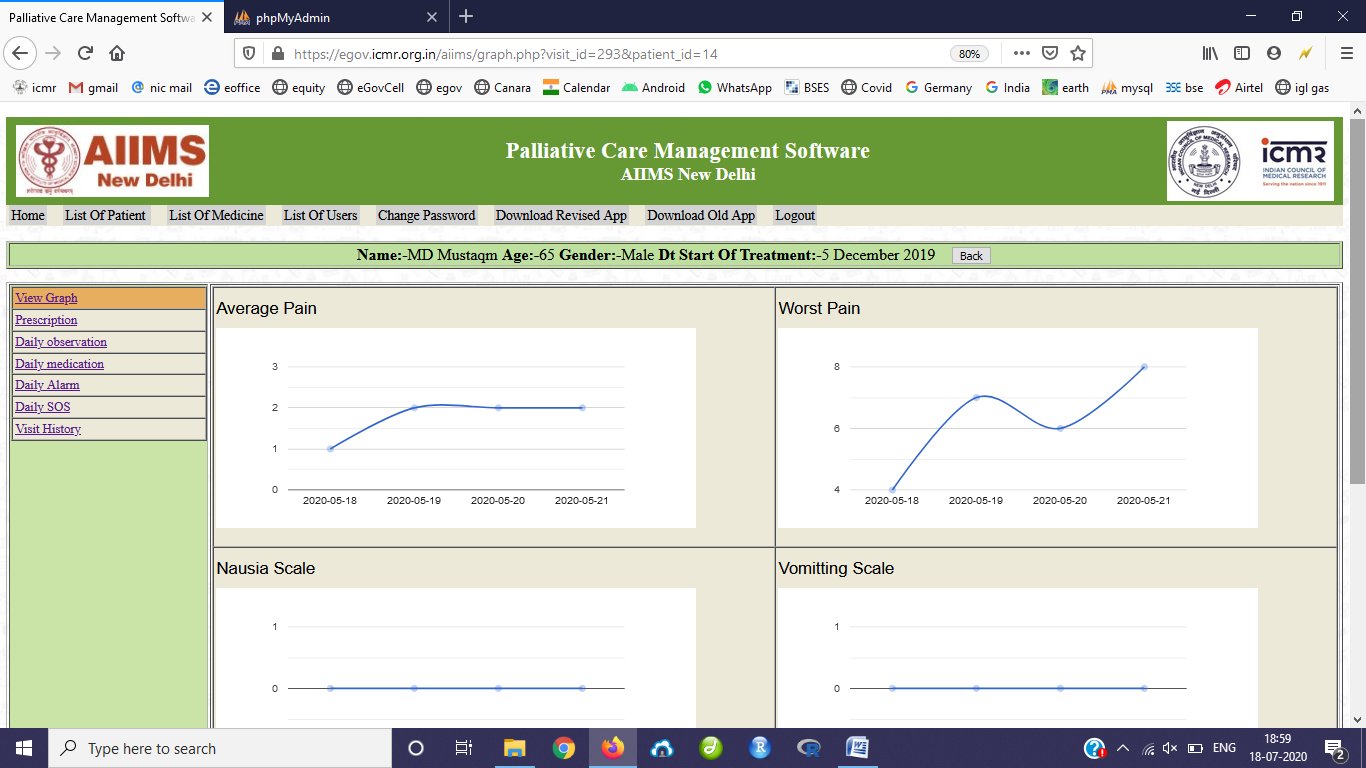 Result
Dynamic Apps and cloud based CMS type systems can be developed by designing a common database format which can maintain dynamic  questionnaire for disease surveillance based research projects. 

Such system enables to create quickly a surveillance system for any disease. 

The data synchronization and data analysis becomes simple and powerful.
12
Thank You
13